Mathematics
Multiplication and division
Mr Coward
‹#›
Try this
Which array helps with each division and why?
What does each calculation tell you?
I see 7 groups of 3
I see a group of 7, 3 times
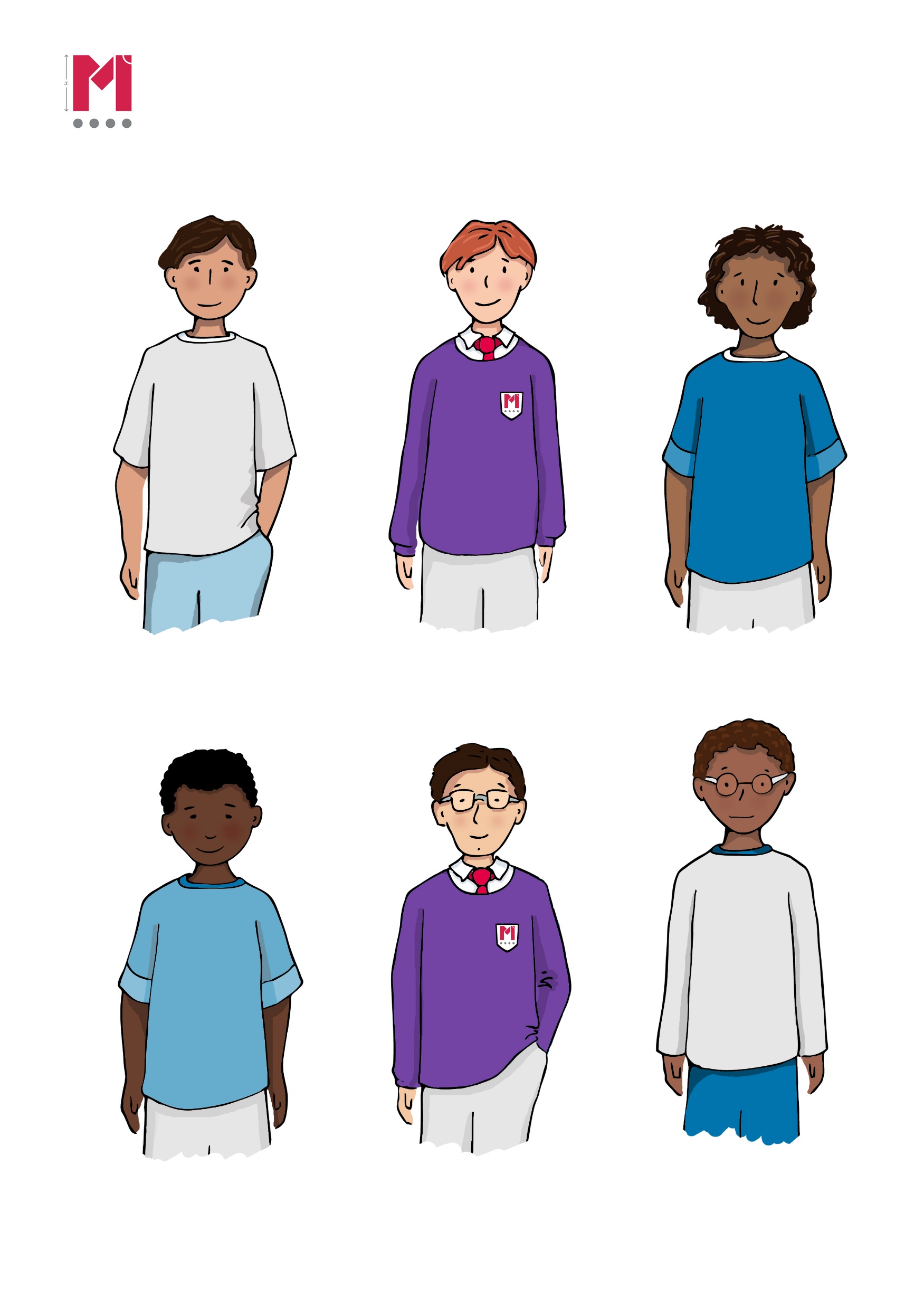 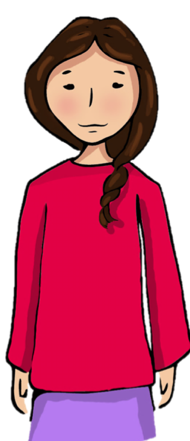 21 ÷ 3
21 children are put into 3 equal groups
21 ÷ 3
21 children are put into groups of 3
‹#›
Independent task
1) Explain how the two division problems link to the multiplication fact 6 × 4 = 24.
24 biscuits are shared amongst 4 people. How many biscuits does each person receive? 
24 biscuits are shared, each person receives 4 biscuits. How many people are there?
‹#›
Independent task
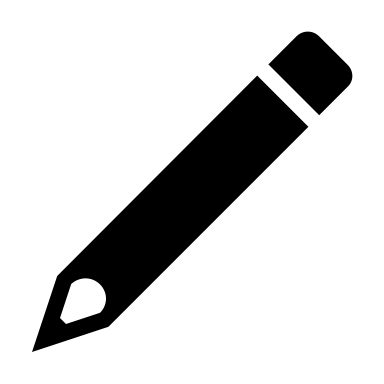 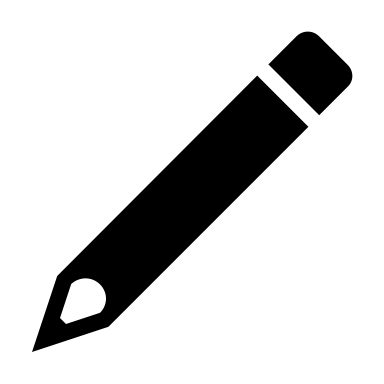 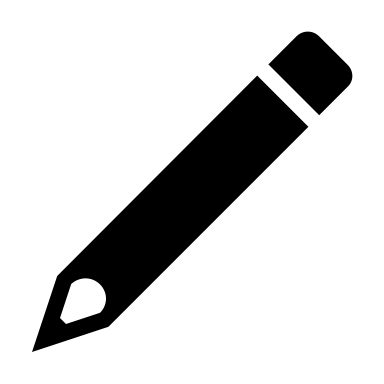 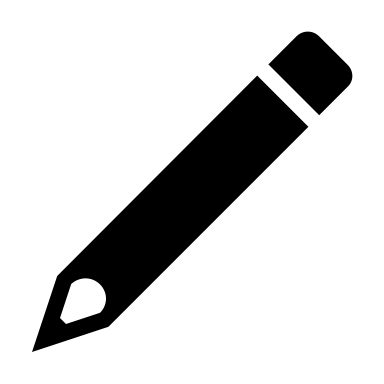 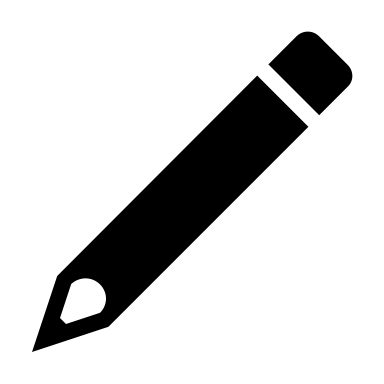 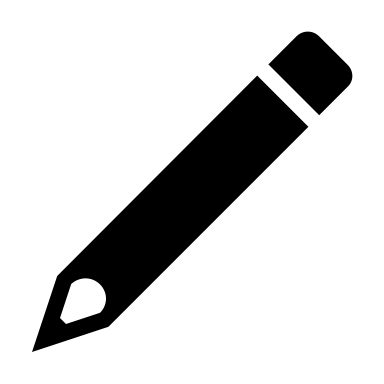 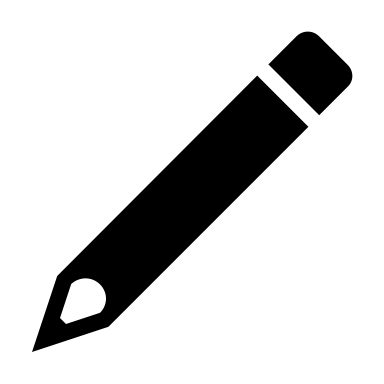 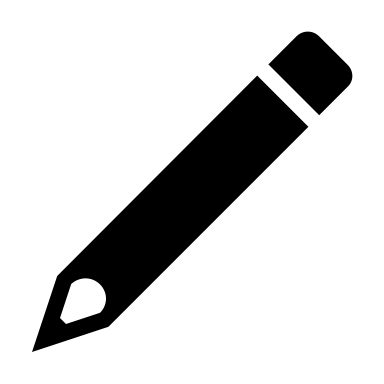 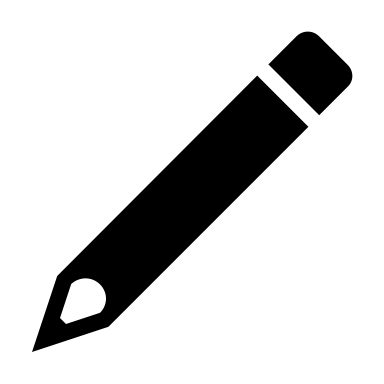 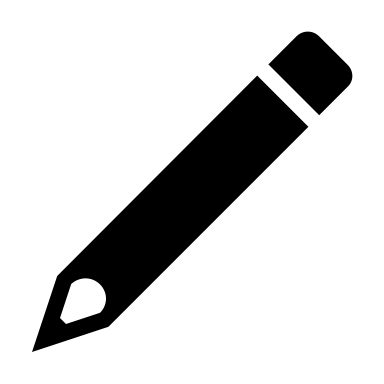 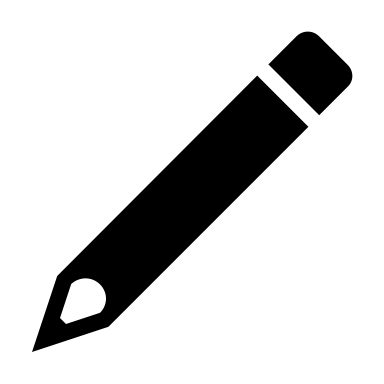 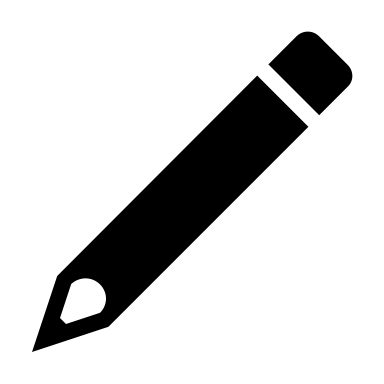 2) Look at the following table and write a statement for each empty cell.
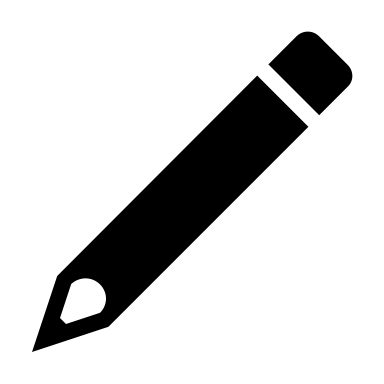 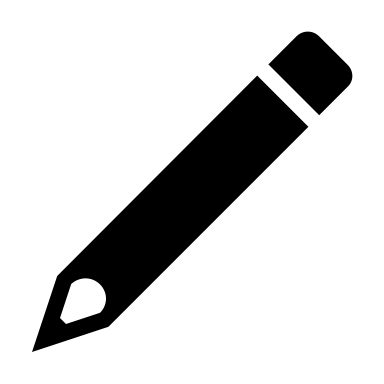 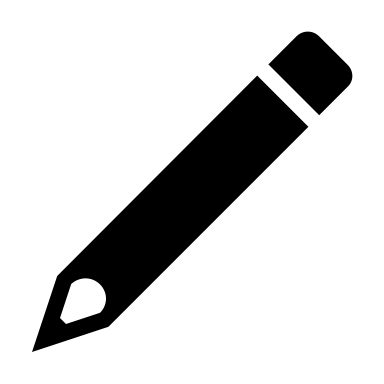 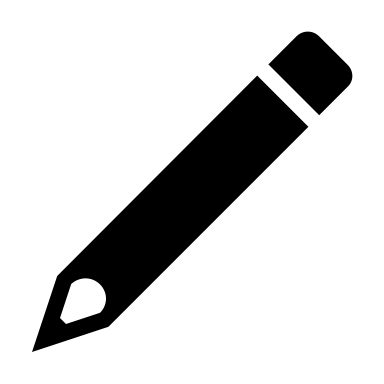 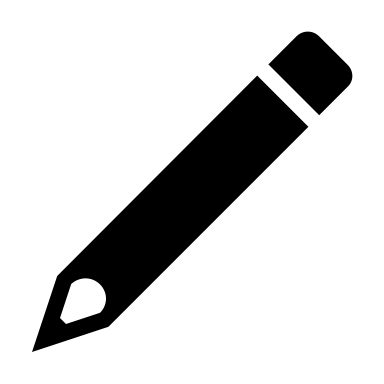 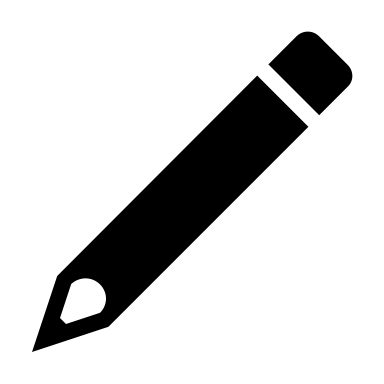 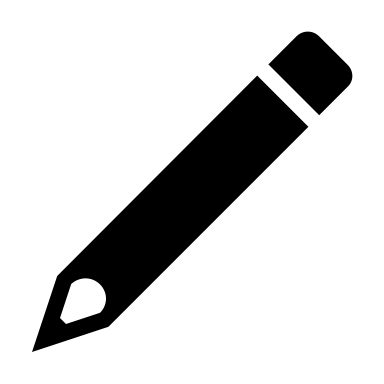 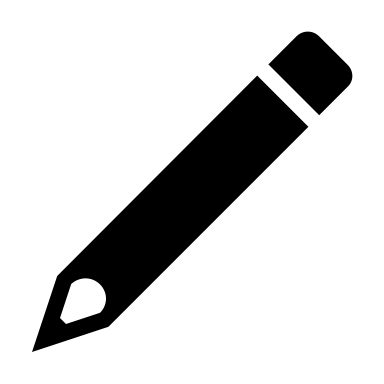 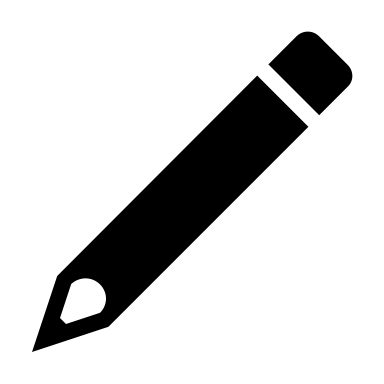 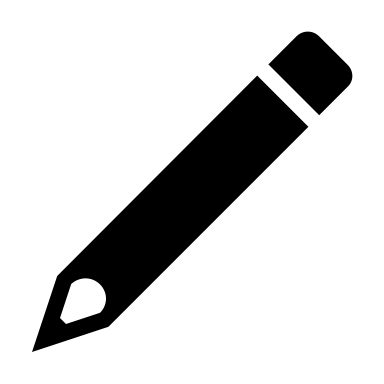 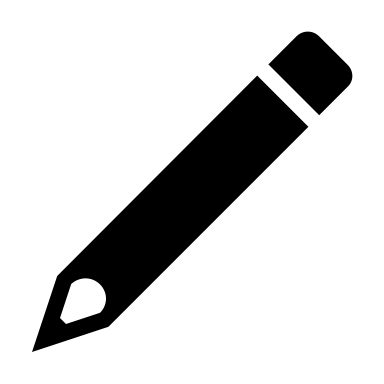 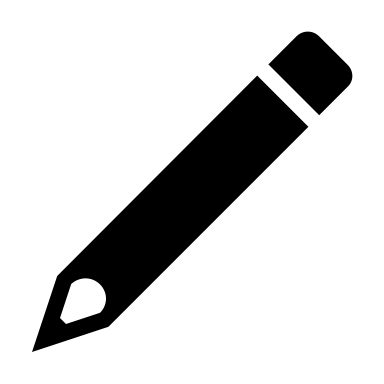 ‹#›
Explore
Explain why each the two problems below have the same solution.
Yasmin saves 12 pounds per week for 6 weeks. How much does she save in total?
Yasmin saves 6 pounds per week for 12 weeks. How much does she save in total?
Generate two similar pairs of different problems that have the same solution.
‹#›